创意炫酷PPT模板
Simple Atmosphere Business PPT Templates
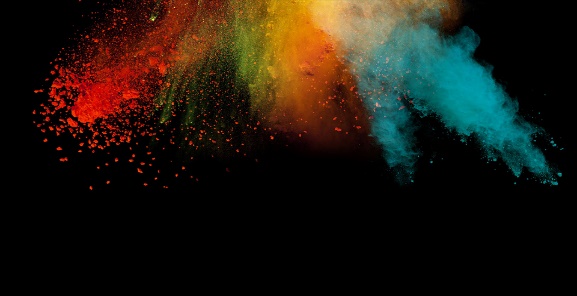 输入标题
输入标题
输入标题
输入标题
1
2
3
4
根据分类输入内容根据分类输入内容根据分类输入内容根据分类输入内容
根据分类输入内容根据分类输入内容根据分类输入内容根据分类输入内容
根据分类输入内容根据分类输入内容根据分类输入内容根据分类输入内容
根据分类输入内容根据分类输入内容根据分类输入内容根据分类输入内容
目  录
TABLE OF CONTENTS
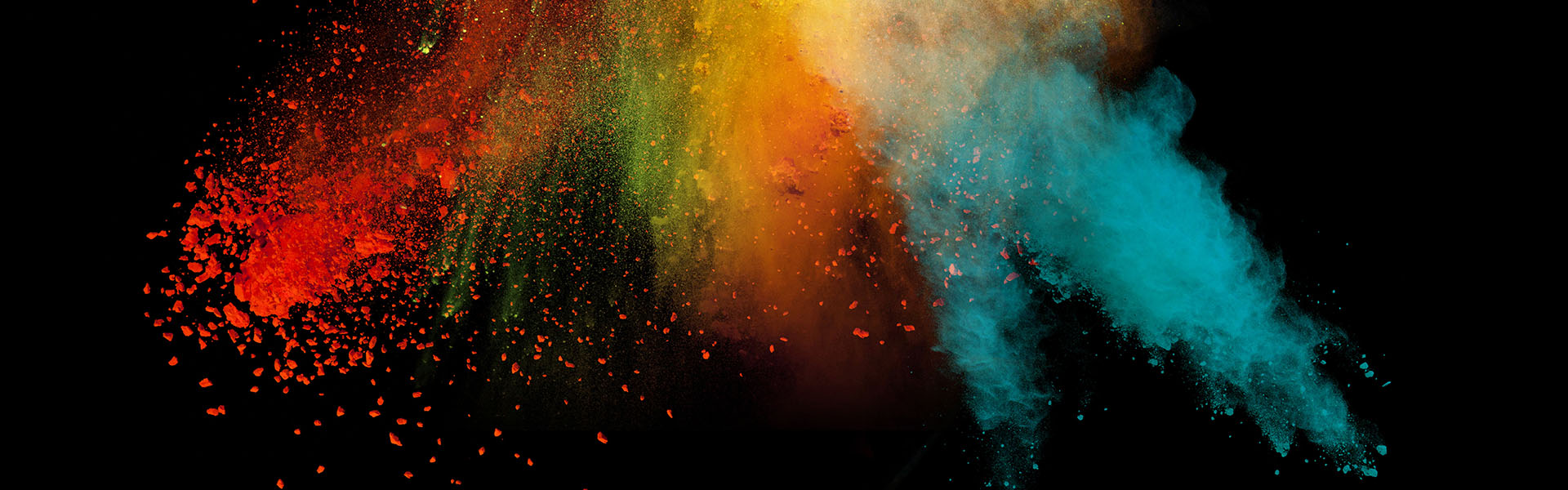 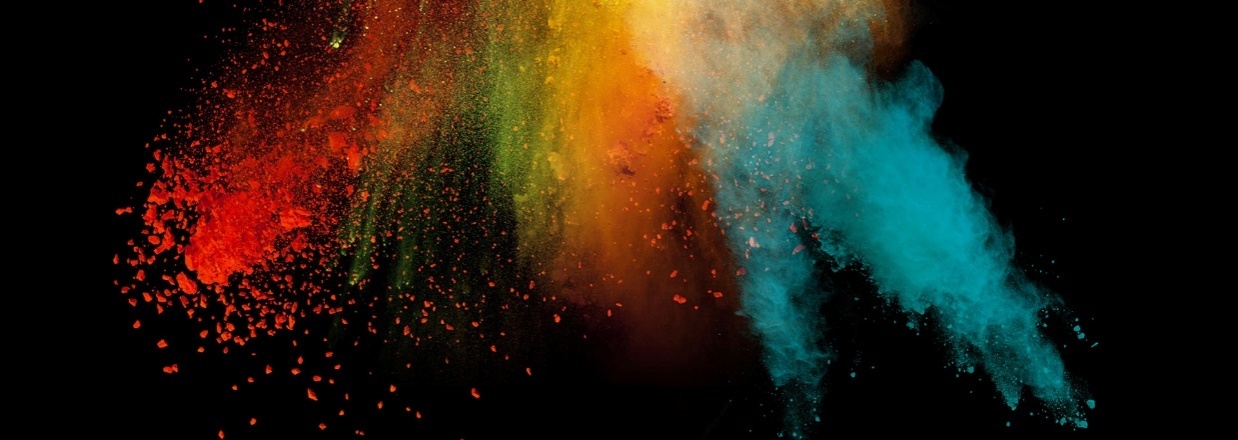 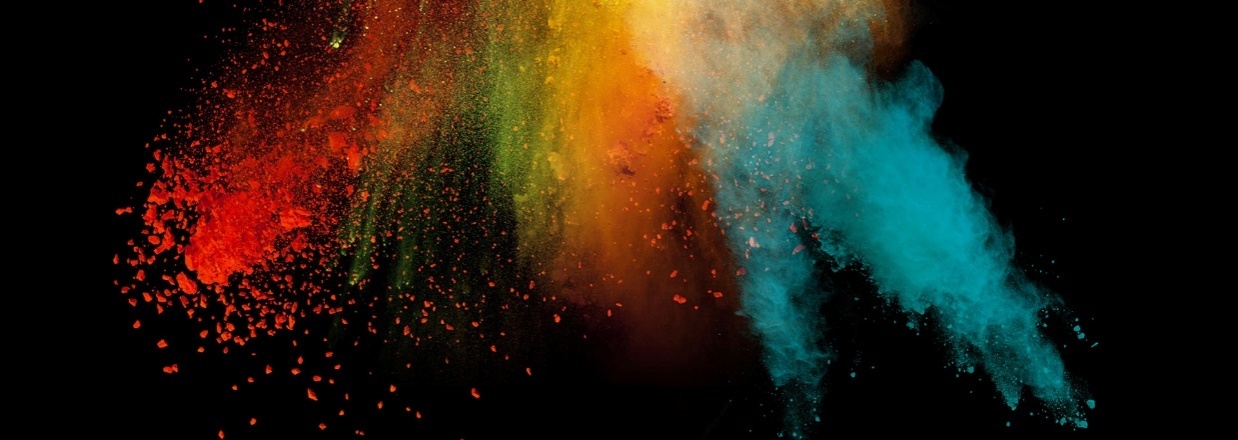 输入标题
Modern fashion Creative presentation
根据分类输入内容根据分类输入内容根据分类输入内容根据分类输入内容
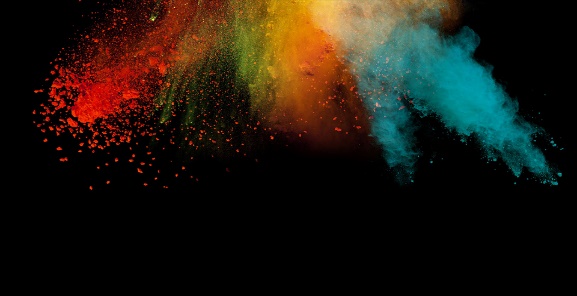 目  录
TABLE OF CONTENTS
输入内容
输入内容
根据分类输入内容
根据分类输入内容
输入内容
根据分类输入内容
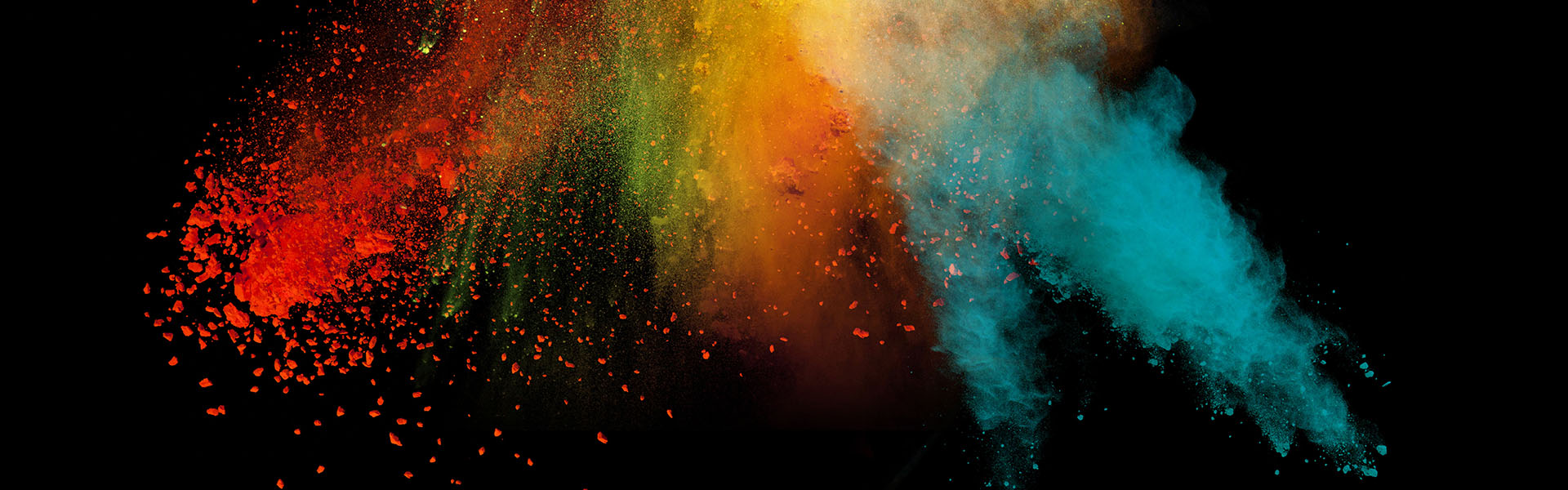 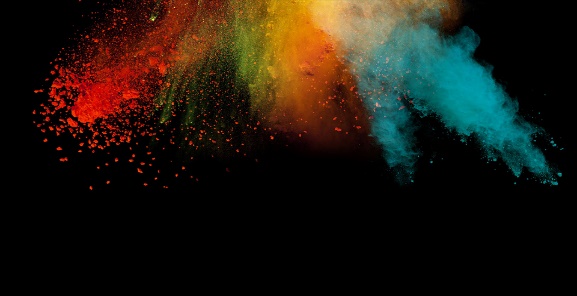 目  录
TABLE OF CONTENTS
标题文字
Lorem ipsum dolor amet, consectetur adipising elit, sed doeiusmod te mpor incididunt ut.
标题文字
Lorem ipsum dolor amet, consectetur adipising elit, sed doeiusmod te mpor incididunt ut.
标题
标题
标题
标题
标题
标题文字
Lorem ipsum dolor amet, consectetur adipising elit, sed doeiusmod te mpor incididunt ut
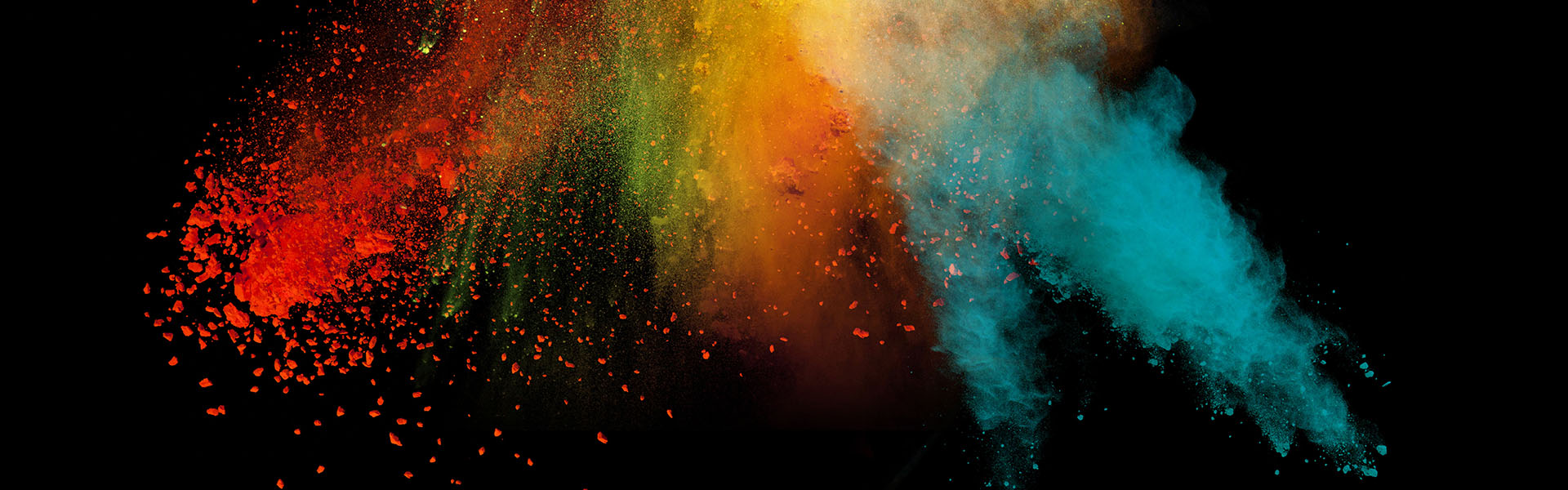 TEXT
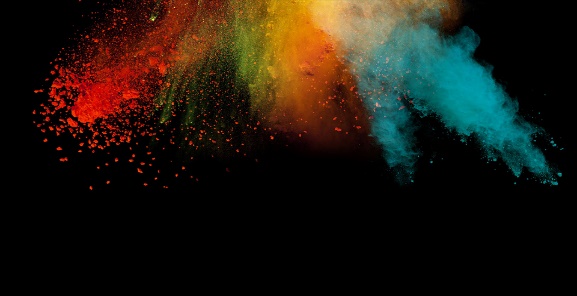 TEXT
TEXT
目  录
TABLE OF CONTENTS
输入内容
输入内容
I hope you enjoyed the fake text. The standard default text is
I hope you enjoyed the fake text. The standard default text is
输入内容
I hope you enjoyed the fake text. The standard default text is
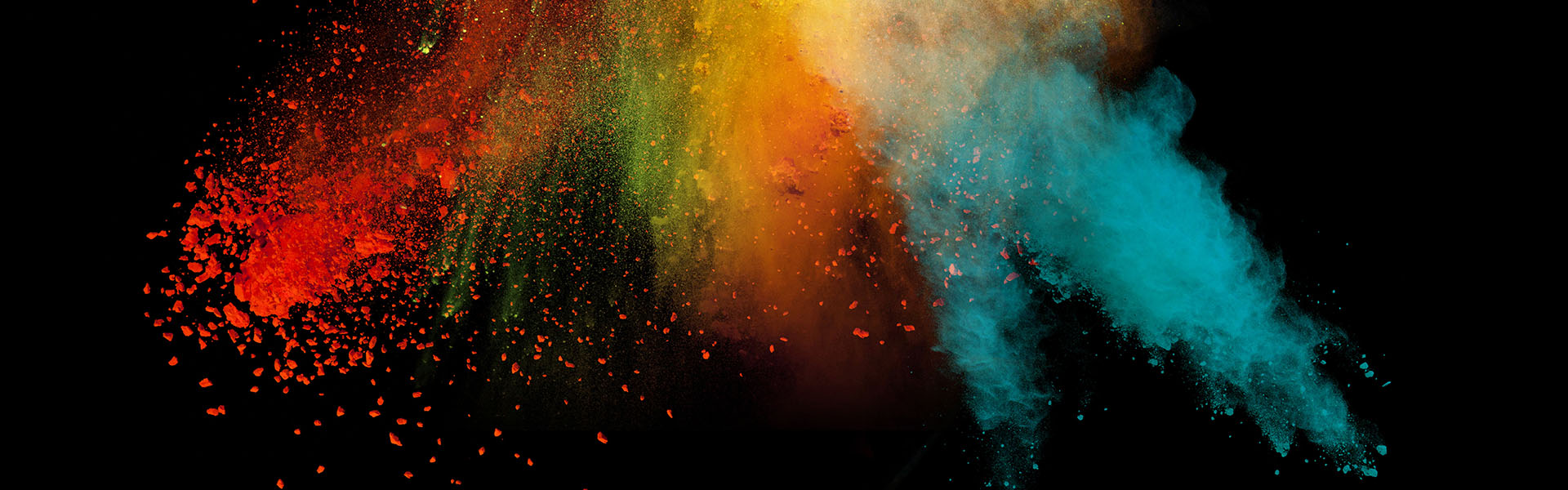 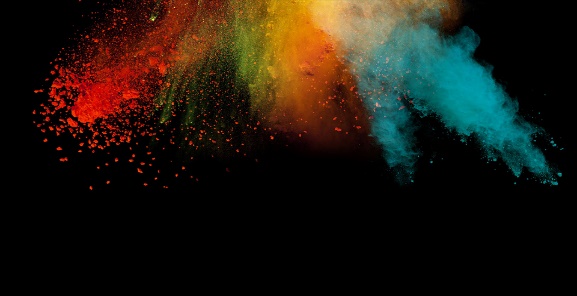 目  录
TABLE OF CONTENTS
单击输入标题文字
Lorem ipsum dolor amet, consectetur adipising elit, sed doeiusmod te mpor incididunt ut.
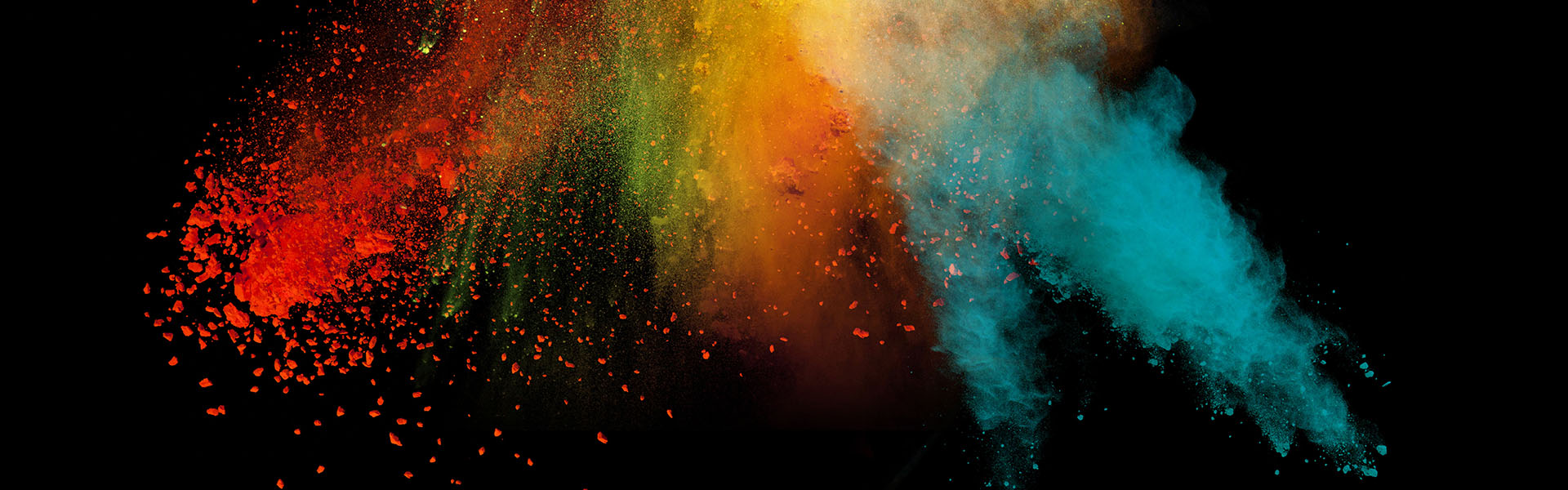 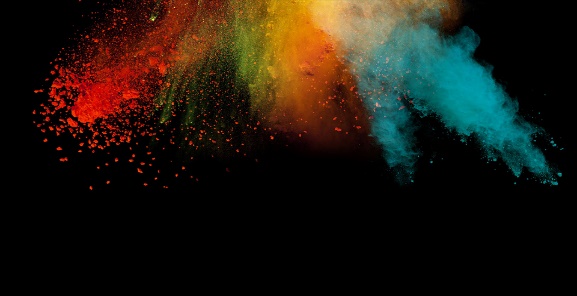 目  录
TABLE OF CONTENTS
Lorem ipsum dolor amet, consectetur adipising elit, sed doeiusmod te mpor incididunt ut.
Lorem ipsum dolor amet, consectetur adipising elit, sed doeiusmod te mpor incididunt ut.
标题文字
标题文字
标题文字
标题文字
Lorem ipsum dolor amet, consectetur adipising elit, sed doeiusmod te mpor incididunt ut.
Lorem ipsum dolor amet, consectetur adipising elit, sed doeiusmod te mpor incididunt ut.
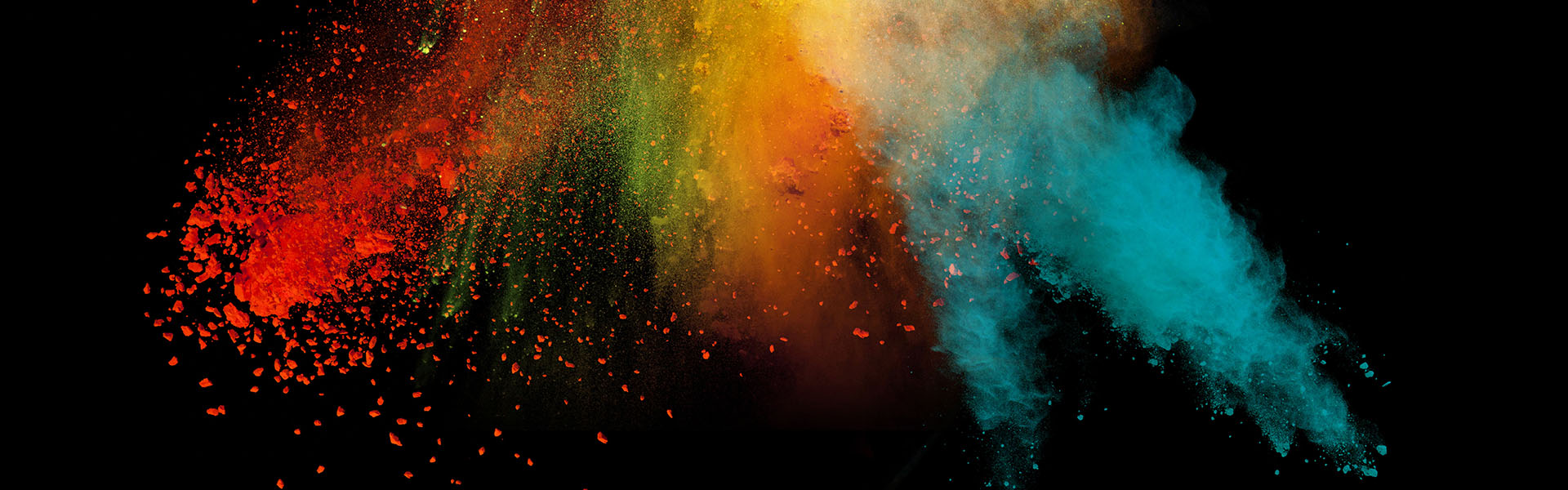 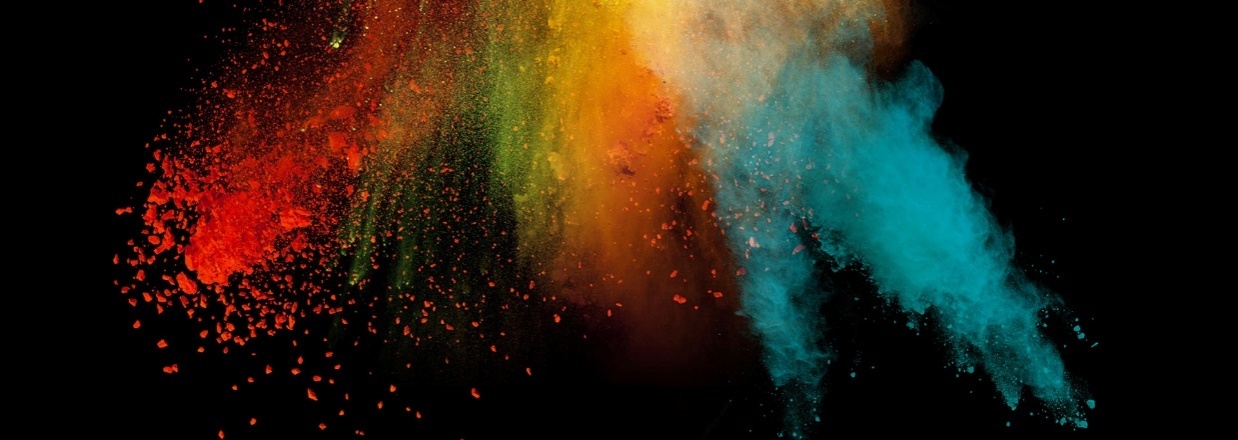 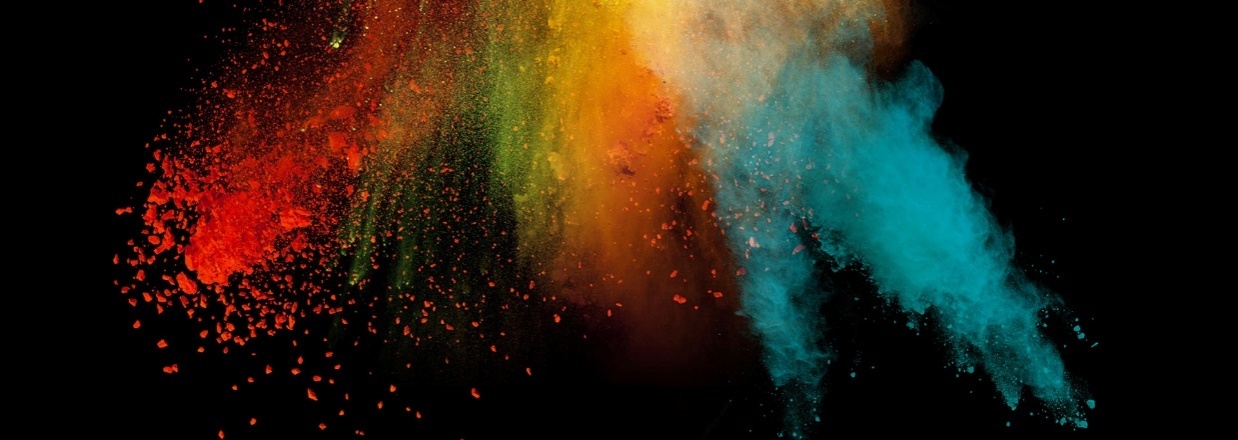 输入标题
Modern fashion Creative presentation
根据分类输入内容根据分类输入内容根据分类输入内容根据分类输入内容
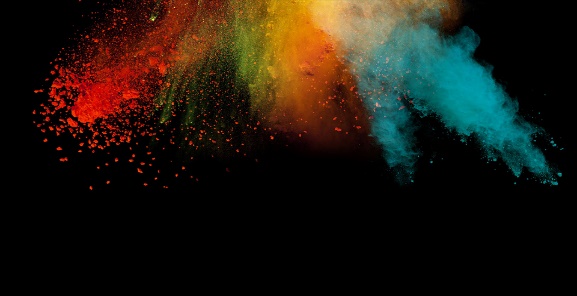 目  录
TABLE OF CONTENTS
标题文字
Donec sollicitudin molestie malesuada. Donec rutrum congue leo.
1
标题文字
Donec sollicitudin molestie malesuada. Donec rutrum congue leo.
2
标题文字
Donec sollicitudin molestie malesuada. Donec rutrum congue leo.
3
标题文字
4
Donec sollicitudin molestie malesuada. Donec rutrum congue leo.
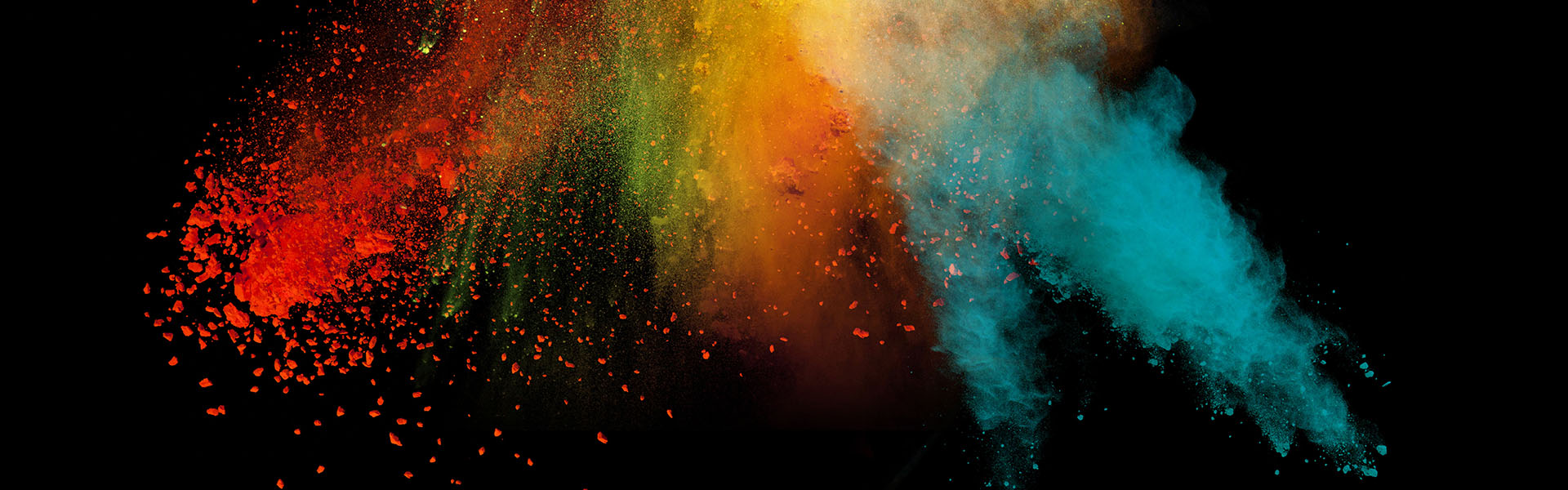 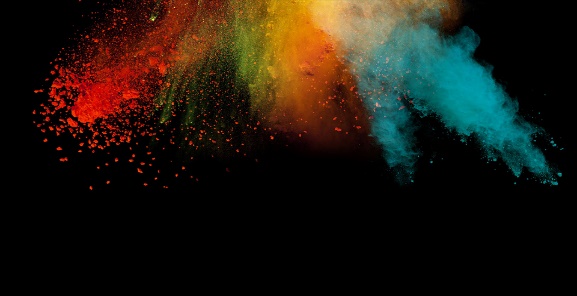 目  录
TABLE OF CONTENTS
单击输入您的标题
et, consectetur adipising elit, sed doeiusmod
单击输入您的标题
et, consectetur adipising elit, sed doeiusmod
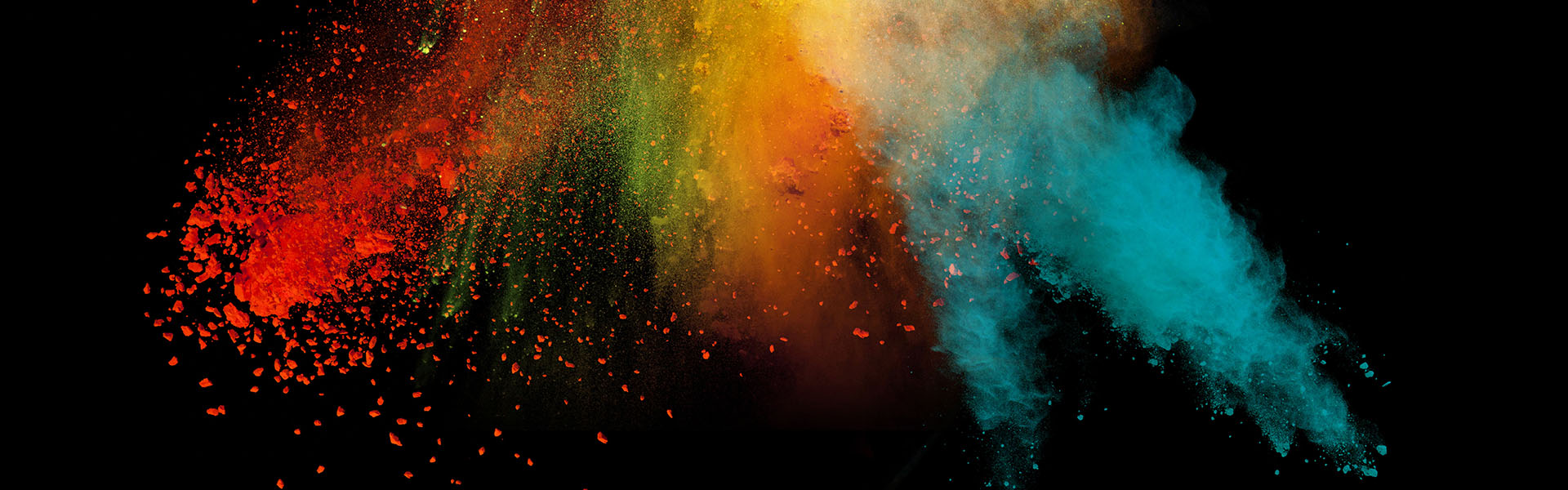 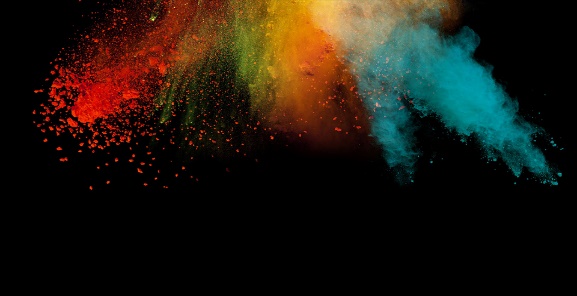 目  录
TABLE OF CONTENTS
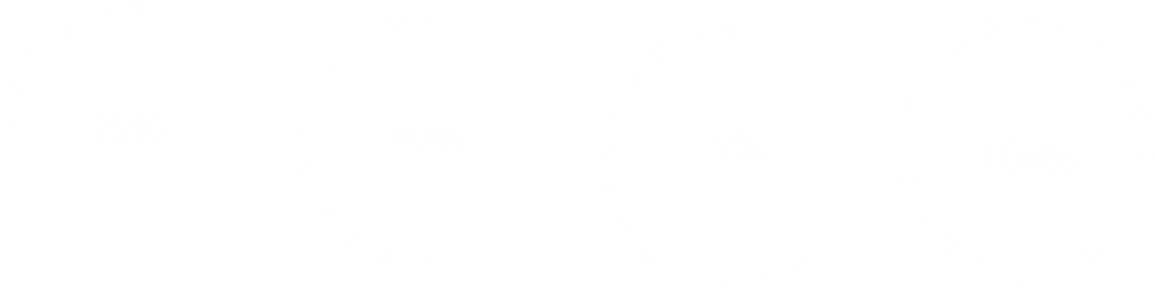 单击输入标题文字
单击输入标题文字
单击输入标题文字
单击输入标题文字
et, consectetur adipising elit, sed doeiusmod
et, consectetur adipising elit, sed doeiusmod
et, consectetur adipising elit, sed doeiusmod
et, consectetur adipising elit, sed doeiusmod
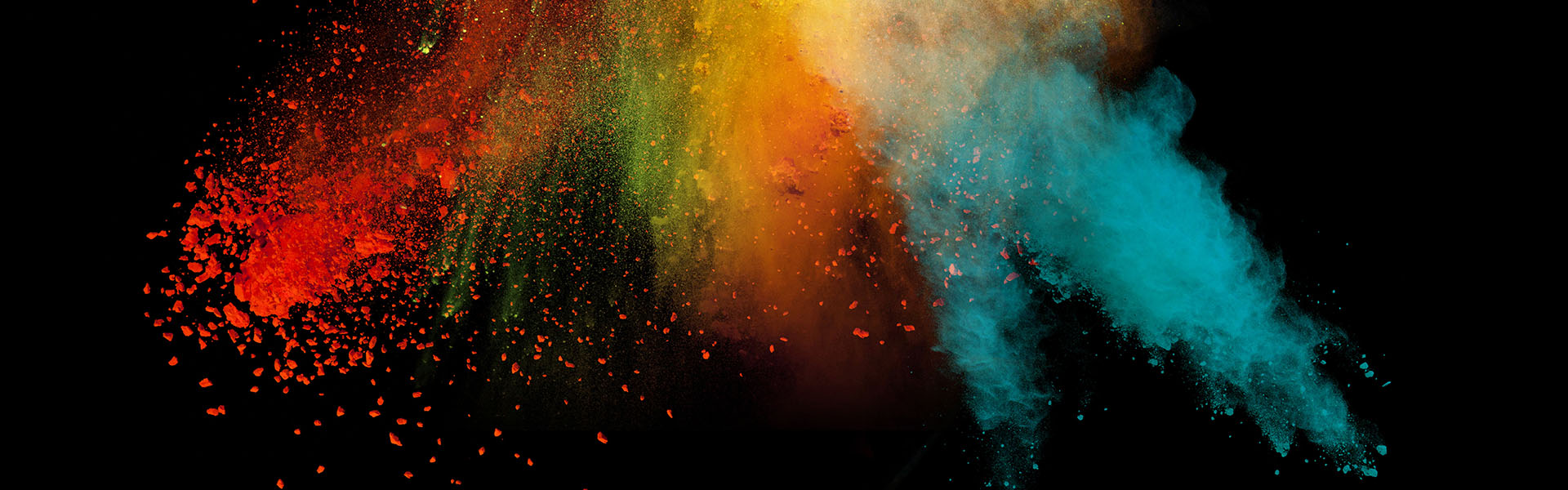 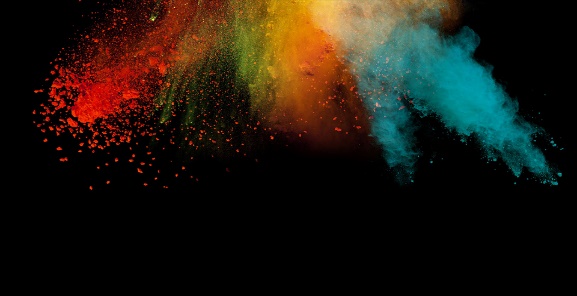 目  录
TABLE OF CONTENTS
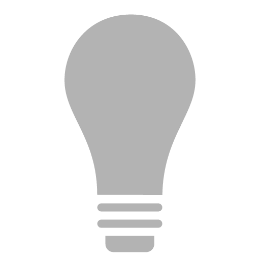 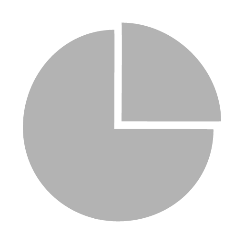 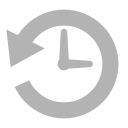 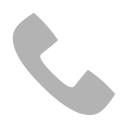 consectetur adipising elit, sed doeiusmod
consectetur adipising elit, sed doeiusmod
consectetur adipising elit, sed doeiusmod
consectetur adipising elit, sed doeiusmod
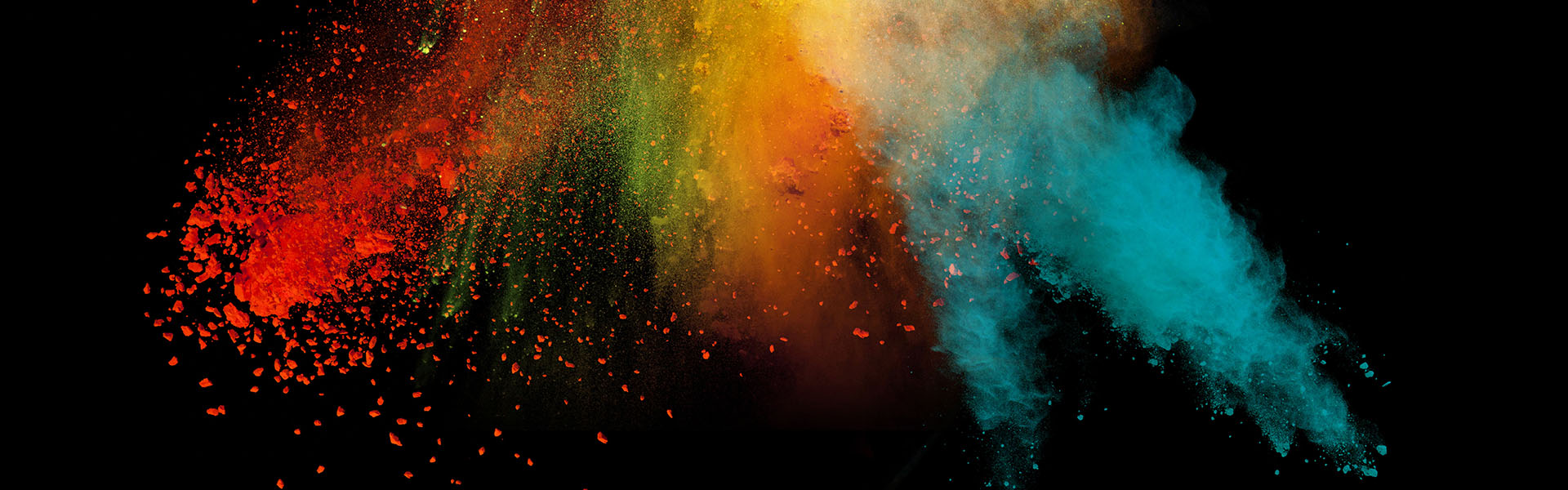 标题文字
标题文字
标题文字
标题文字
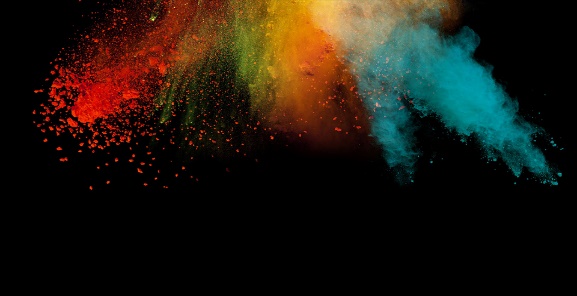 03
04
01
02
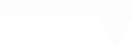 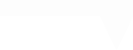 目  录
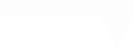 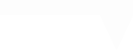 TABLE OF CONTENTS
consectetur adipising elit, sed doeiusmod
consectetur adipising elit, sed doeiusmod
consectetur adipising elit, sed doeiusmod
consectetur adipising elit, sed doeiusmod
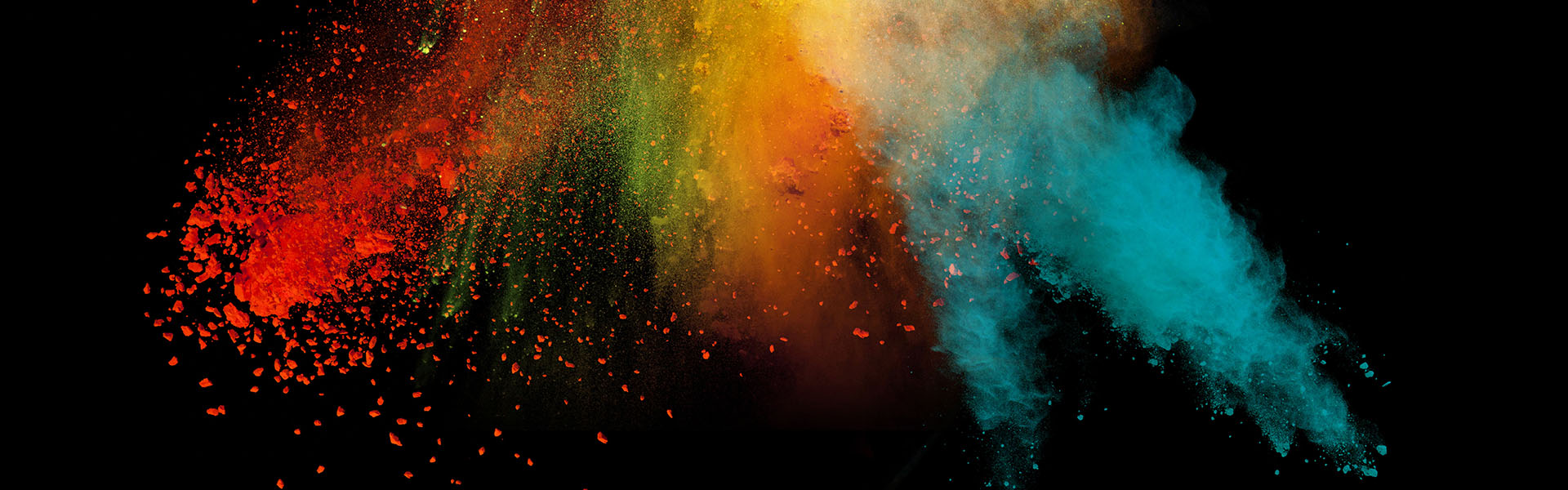 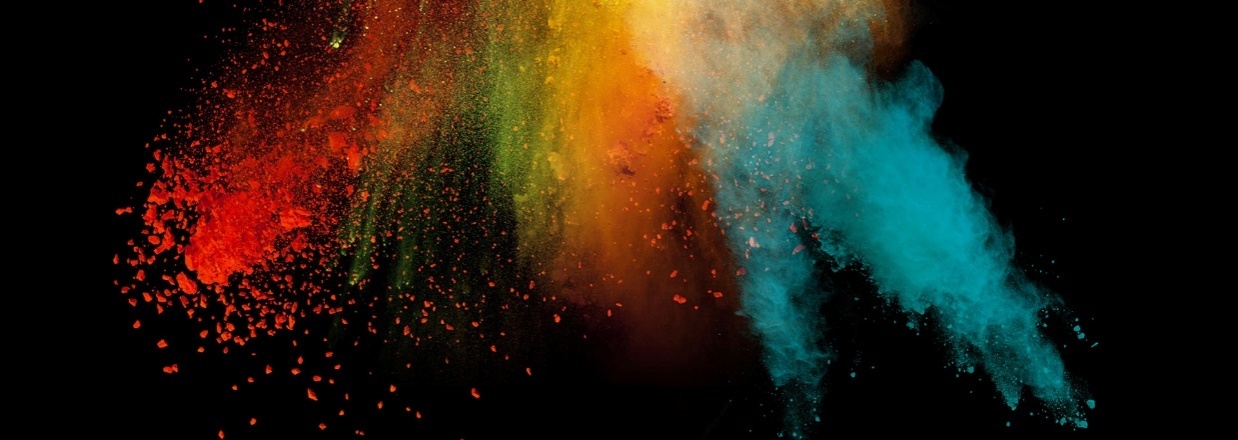 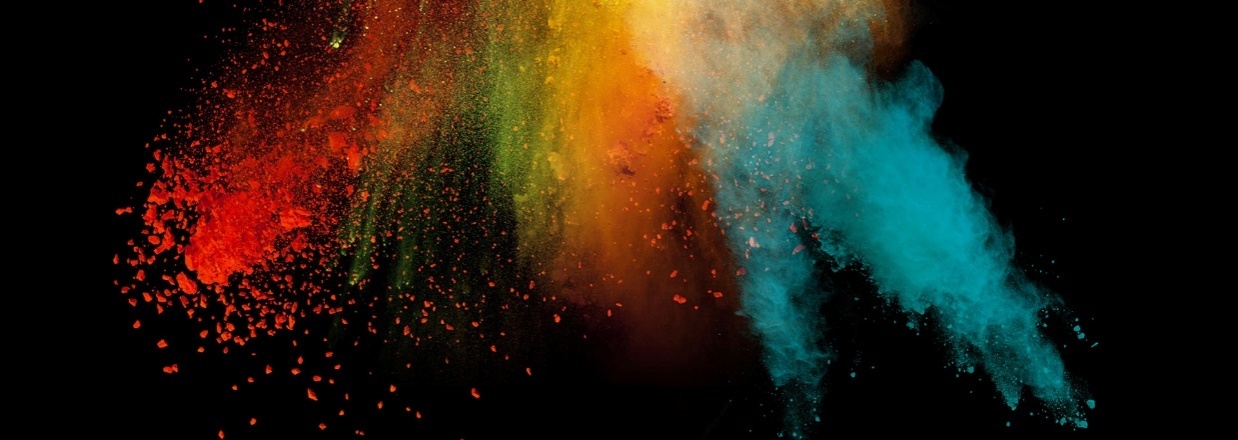 输入标题
Modern fashion Creative presentation
根据分类输入内容根据分类输入内容根据分类输入内容根据分类输入内容
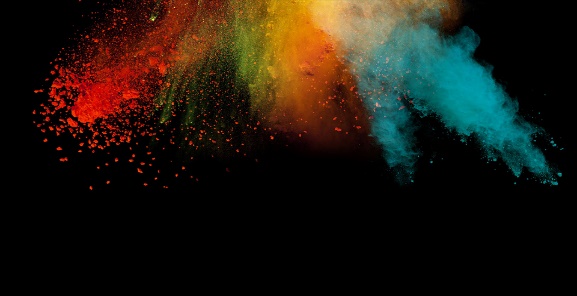 目  录
TABLE OF CONTENTS
2.标题文字
1.标题文字
A designer can use default text to simulate what text would look like. If it is not real text. A designer can use default text to simulate what text would look like.
A designer can use default text to simulate what text would look like. If it is not real text. A designer can use default text to simulate what text would look like.
45%
12%
Add text
Add text
88%
Add text
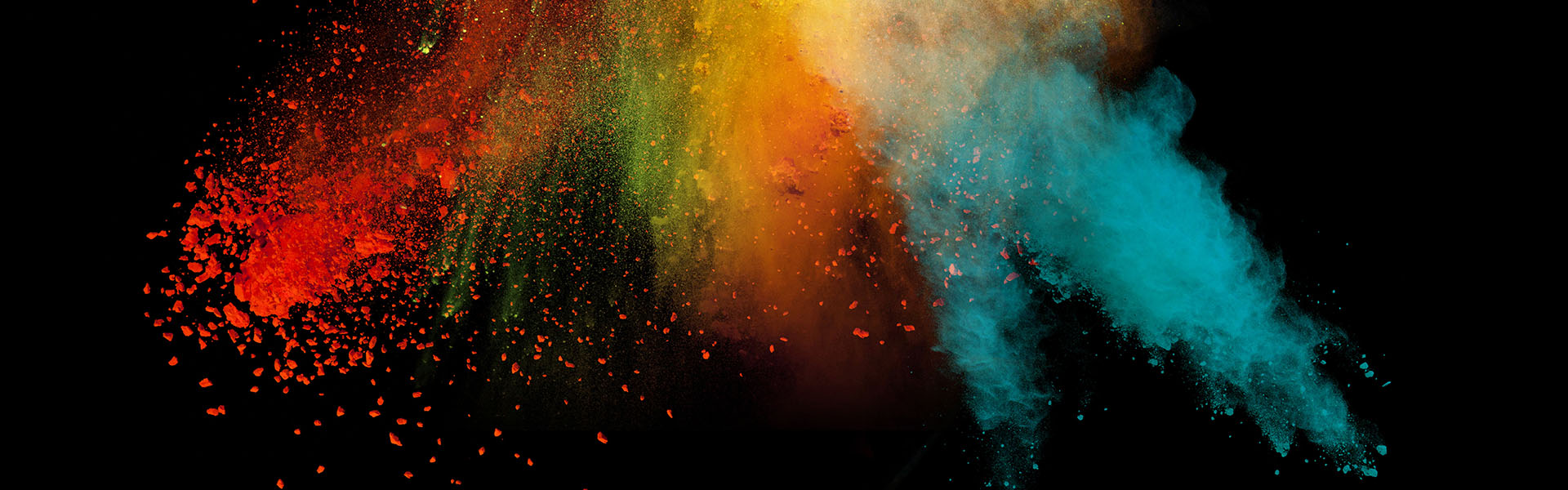 3.标题文字
A designer can use default text to simulate what text would look like. If it is not real text. A designer can use default text to simulate what text would look like.
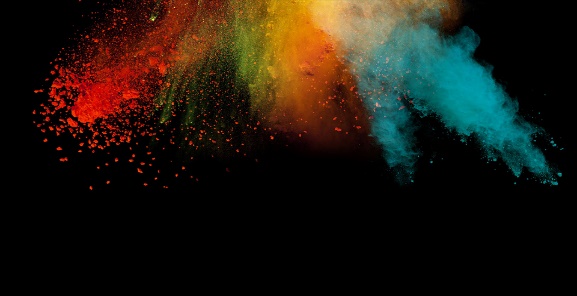 标题文字
目  录
TABLE OF CONTENTS
A designer can use default text to simulate what text would look like. If it is not real text.
标题文字
A designer can use default text to simulate what text would look like. If it is not real text.
标题文字
A designer can use default text to simulate what text would look like. If it is not real text.
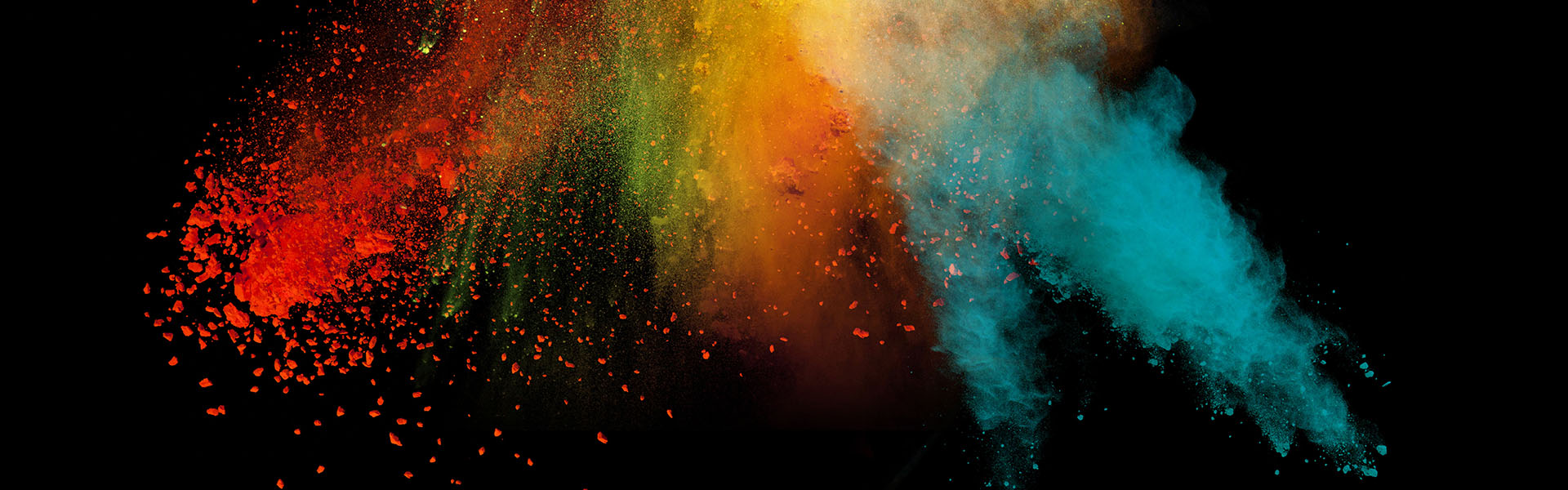 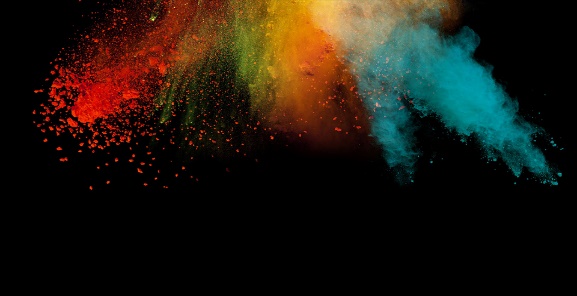 目  录
TABLE OF CONTENTS
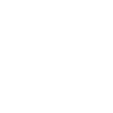 标题文字
A designer can use default text to simulate what text would look like. If it is not real text.
01
标题文字
A designer can use default text to simulate what text would look like. If it is not real text.
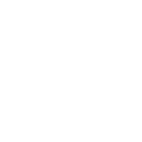 02
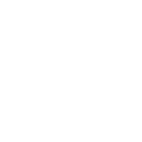 标题文字
A designer can use default text to simulate what text would look like. If it is not real text.
03
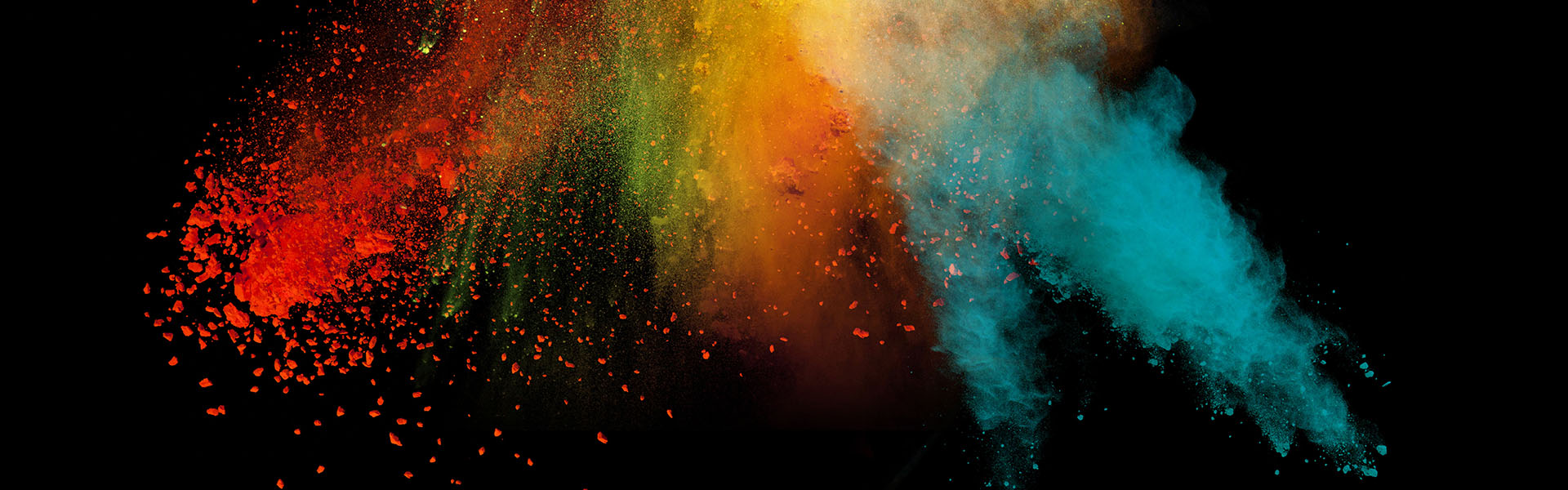 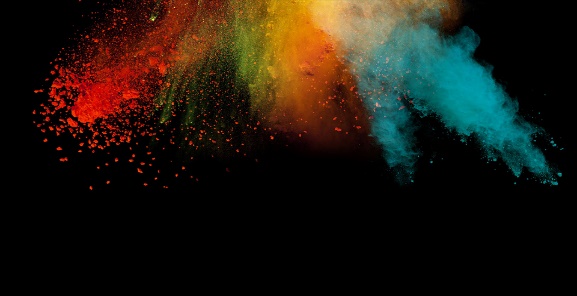 目  录
TABLE OF CONTENTS
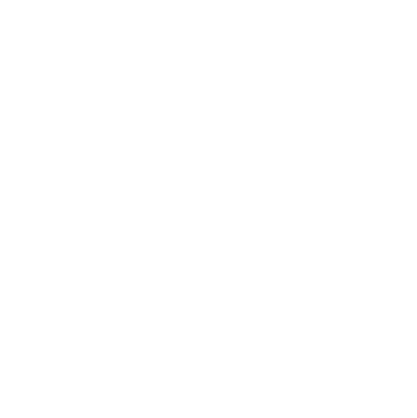 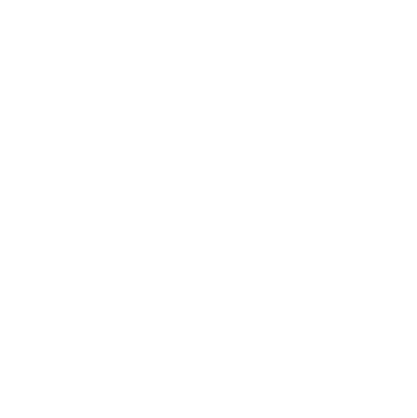 57%
43%
标题文字
标题文字
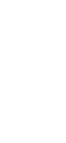 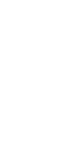 ADD TITLE HERE
A designer can use default text to simulate what text would look like. If it is not real text. 
A designer can use default text to simulate what text would look like. If it is not real text
ADD TITLE HERE
A designer can use default text to simulate what text would look like. If it is not real text. 
A designer can use default text to simulate what text would look like. If it is not real text
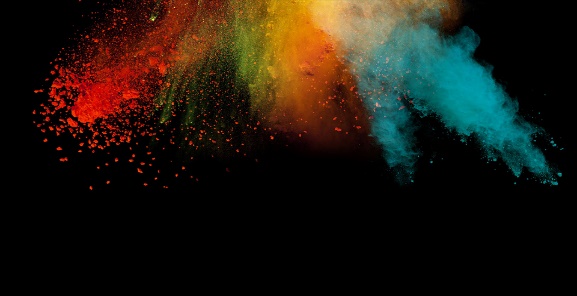 目  录
TABLE OF CONTENTS
单击编辑标题
单击编辑标题
单击此处可编辑内容
单击此处可编辑内容
单击编辑标题
单击编辑标题
单击此处可编辑内容
单击此处可编辑内容
A designer can use default text to simulate what text would look like. If it is not real text. 
A designer can use default text to simulate what
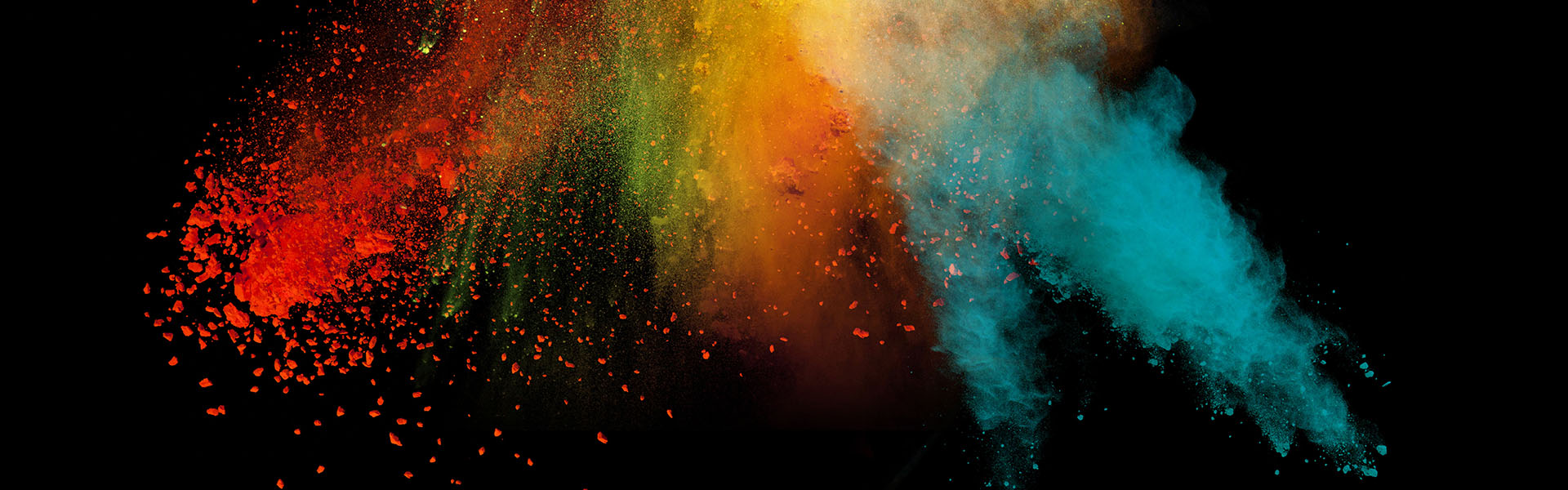 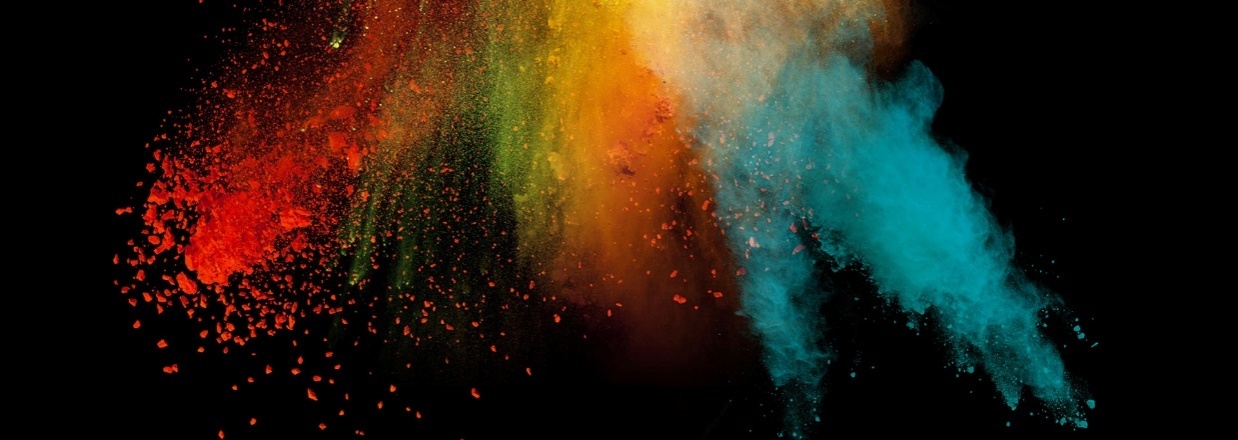 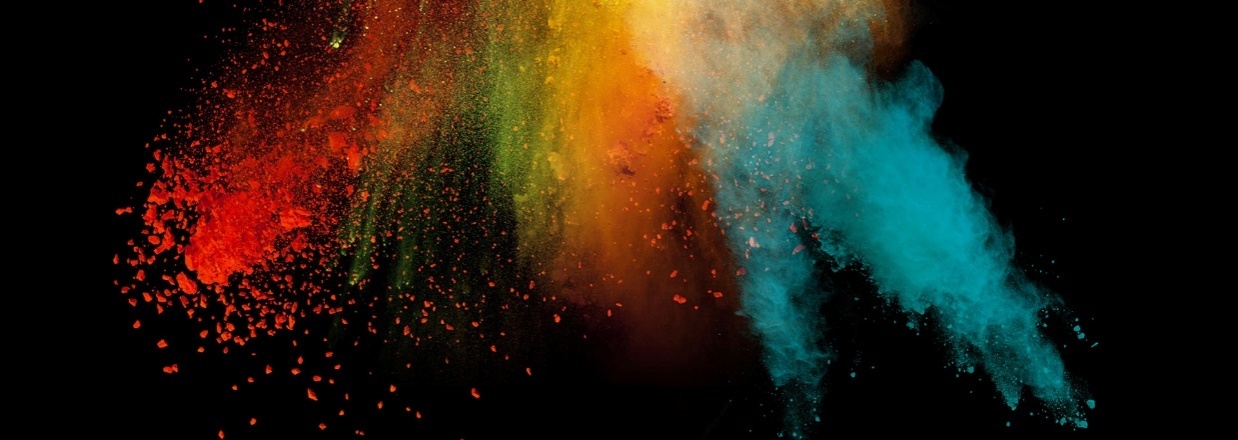 输入标题
Modern fashion Creative presentation
根据分类输入内容根据分类输入内容根据分类输入内容根据分类输入内容
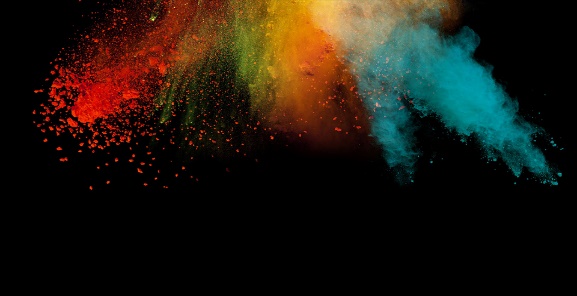 目  录
TABLE OF CONTENTS
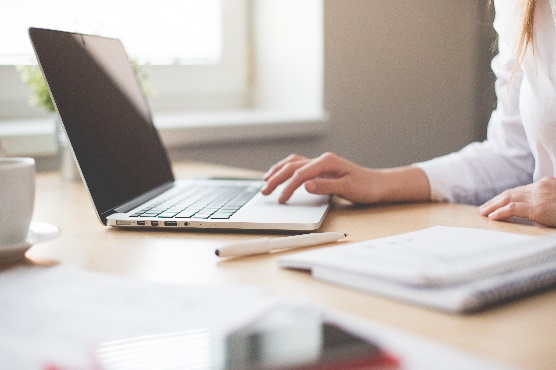 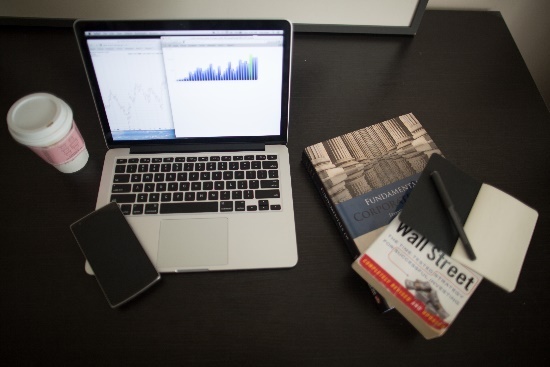 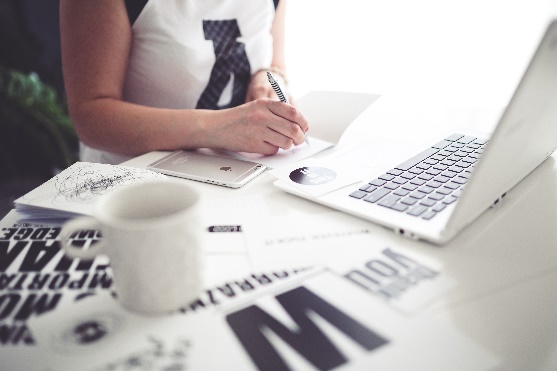 输入内容
输入内容
输入内容
根据分类输入内容
根据分类输入内容
根据分类输入内容
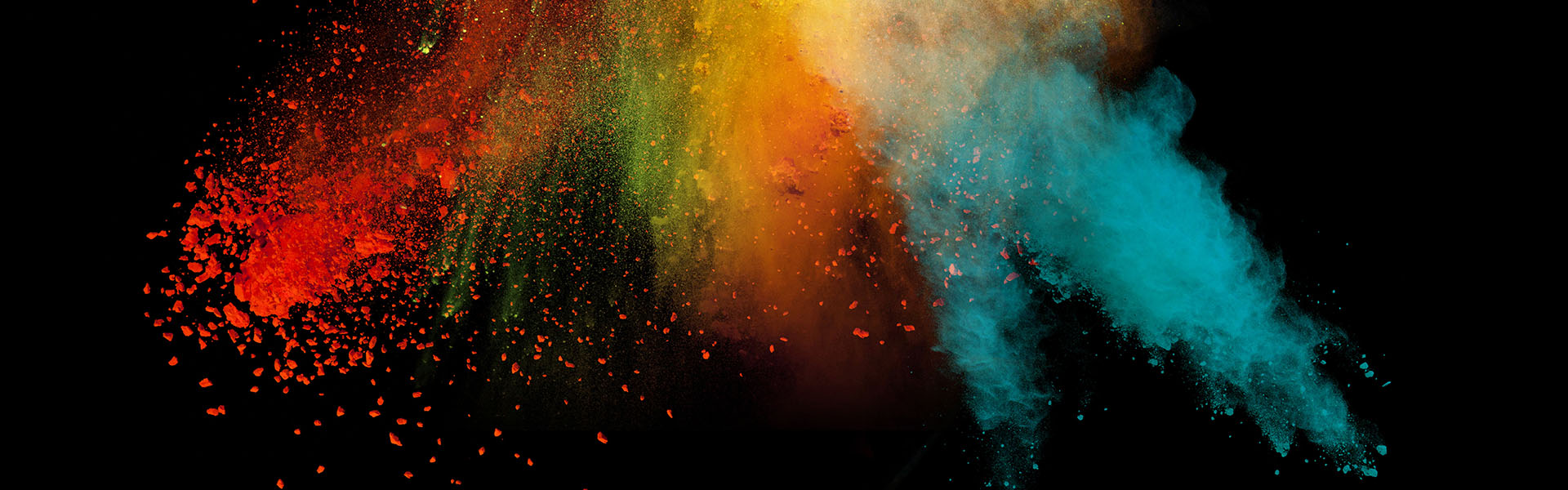 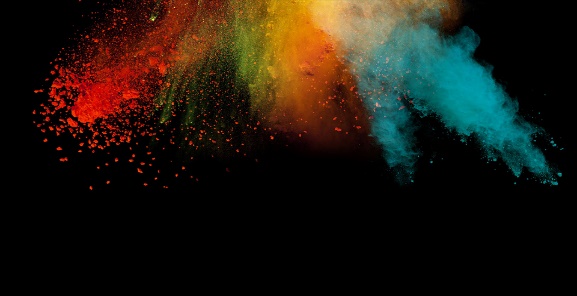 目  录
TABLE OF CONTENTS
02.
01.
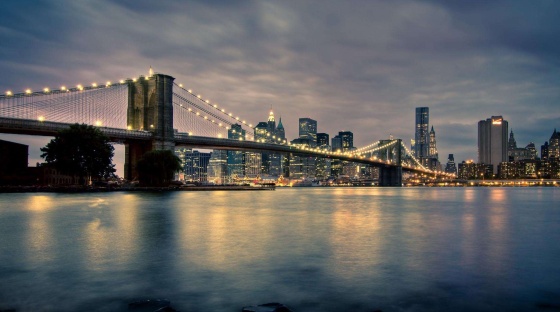 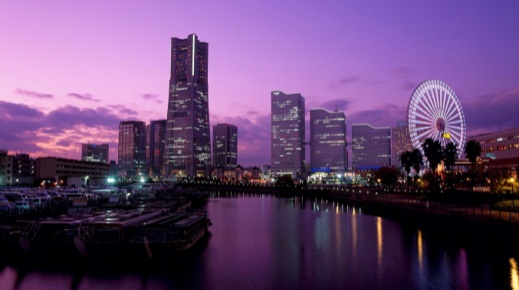 标题文字
标题文字
add your words here，according to your need to draw the text box size
add your words here，according to your need to draw the text box size
03.
04.
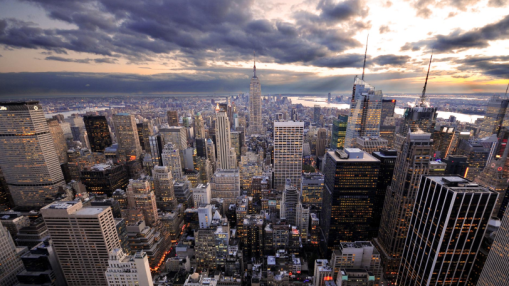 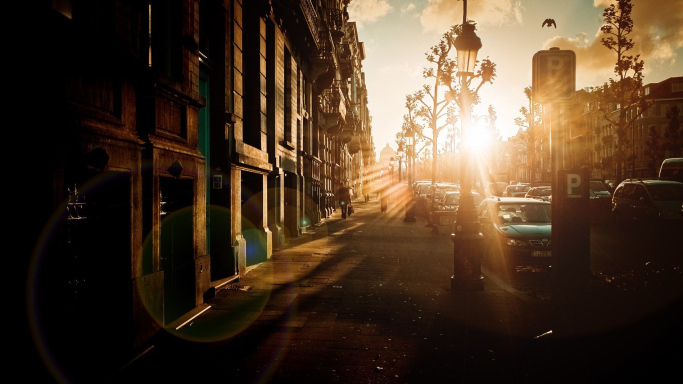 标题文字
标题文字
add your words here，according to your need to draw the text box size
add your words here，according to your need to draw the text box size
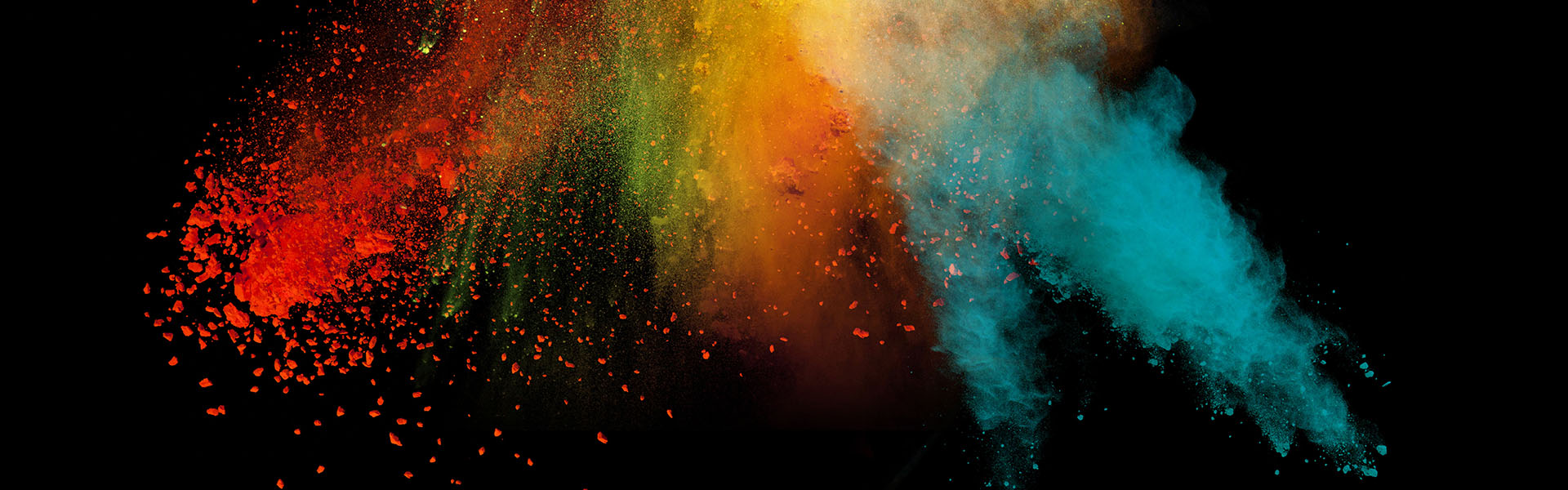 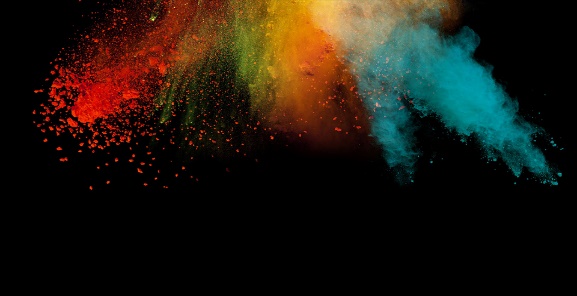 目  录
TABLE OF CONTENTS
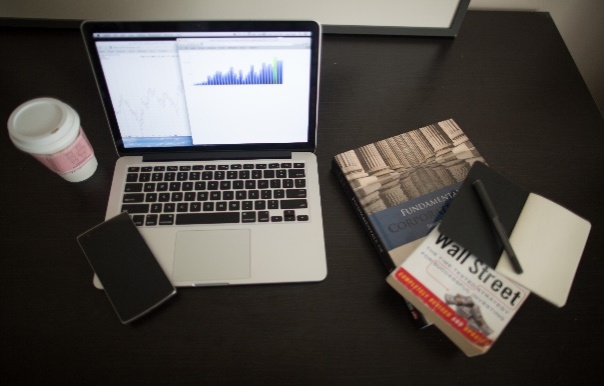 标题文字
标题文字
add your words here，according to your need to draw the text box size
add your words here，according to your need to draw the text box size
输入内容
输入内容
输入内容
01
02
03
根据分类输入内容
根据分类输入内容
根据分类输入内容
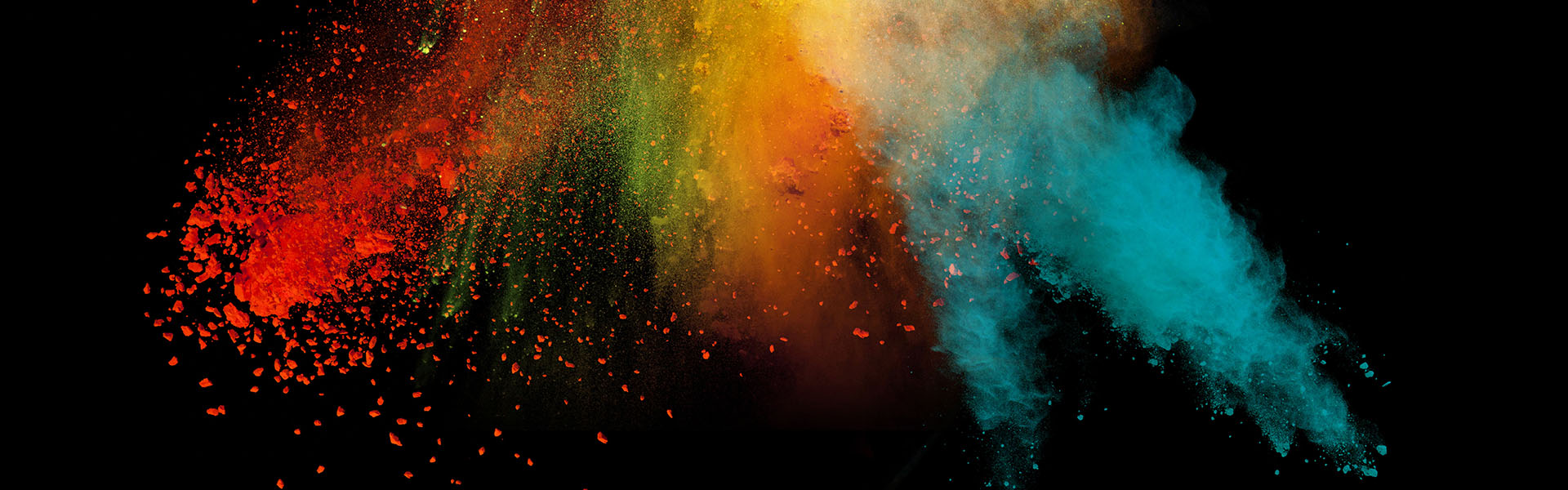 谢谢下载
Simple Atmosphere Business PPT Templates
制作人：PPT营
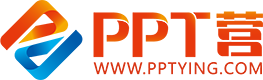 10000+套精品PPT模板全部免费下载
PPT营
www.pptying.com
[Speaker Notes: 模板来自于 https://www.pptying.com    【PPT营】]